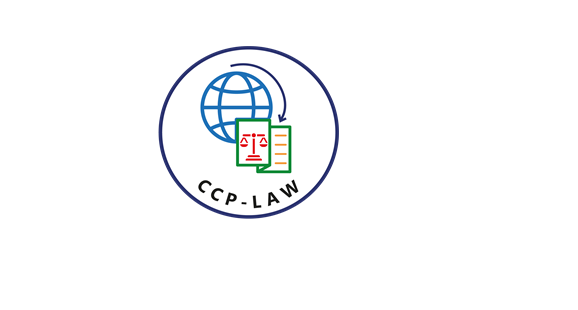 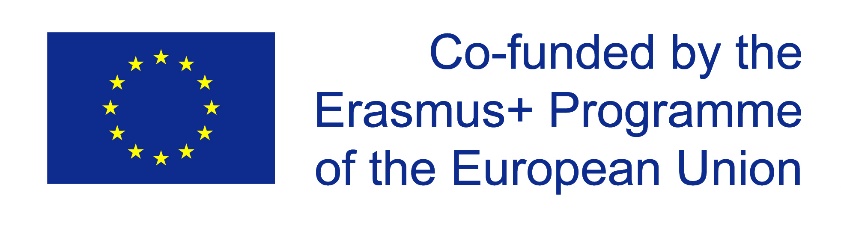 CCP-LAW
Curricula development on Climate Change Policy and Law
Subject title: Climate Change Policy
Instructor Name: Dr. Rahul Nikam
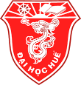 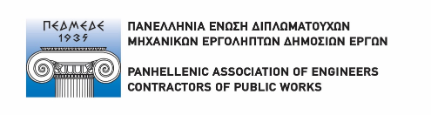 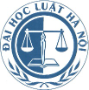 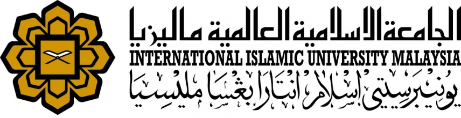 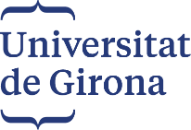 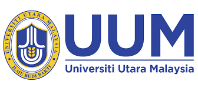 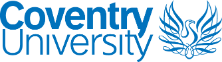 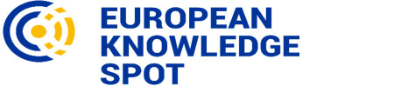 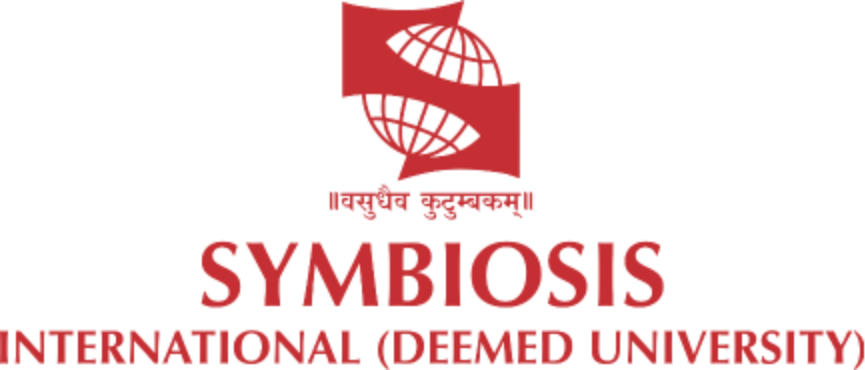 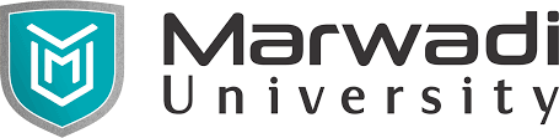 Project No of Reference: 618874-EPP-1-2020-1-VN-EPPKA2-CBHE-JP: 
The European Commission's support for the production of this publication does not constitute an endorsement of the contents, which reflect the views only of the authors, and the Commission cannot be held responsible for any use which may be made of the information contained therein.
Integrating International and Domestic ‘Theories of International Bargaining
One important characteristic common to many international negotiations: the statesmen involved simultaneously calculated the domestic and international implications of their actions. The outcomes in each case would be inexplicable without an analysis of the paradoxical interactions between domestic and international politics.
Robert Putnam has sought to capture this quality of international negotiations with the metaphor of a “two-level game”! 
Statesmen are strategically positioned between two “tables,” one representing domestic politics and the other international negotiation.
Diplomatic tactics and strategies are constrained simultaneously by what other states will accept and what domestic constituencies will ratify. To conclude a negotiation successfully, the statesman must bargain on these two tables, both reaching an international agreement and securing its domestic ratification.
Integrating International and Domestic ‘Theories of International Bargaining
The level of analysis Problem
 The most widely employed schema, introduced in the 1950s by Kenneth Waltz, distinguishes three levels of analysis: 
International-level (or “systemic”) explanations look to a state’s position in the international system; 
Domestic-level explanations look to the society, culture, and political institutions of individual nation-states; and 
Individual-level explanations look at the personal or psychological characteristics of individual statesmen.
The two-level-games project is concerned with all three levels.
Integrating International and Domestic ‘Theories of International Bargaining
International explanations assume that nation-states are unitary actors responding to external incentives  with 2 theoretical approaches 
Realist Approach- which stresses the preeminent role of power in international relations.
International/systemic theory approach- Neo-realist i.e. systematic explanations 

Domestic explanations, by contrast, locate the determinants of foreign policy and international relations within the national state itself. State behaviour does not respond to the international system; it constitutes it. 
Current domestic theories can be divided into 3 subcategories according to the source of domestic policy posited by analysts.
Integrating International and Domestic ‘Theories of International Bargaining
Society- centered 
 state-centered 
State-society relations 
The limitations of pure systemic theory 
Both Realist and Liberal interdependence variants of systemic theory customarily assume that states are (at least boundedly) rational actors, that they have stable preferences across outcomes, and that they possess a fixed ability to mobilize domestic bargaining resources. If these three aspects of state behavior are held constant, systemic theorists argue domestic politics can be reduced to an intervening process, a “transmission belt” or “black box,” through which international imperatives are translated into state policies.
Integrating International and Domestic ‘Theories of International Bargaining
Domestic Politics as the Source of Residual Variance
In seeking to integrate domestic and international politics, most systemic theorists retreat to the metaphor of domestic politics as an “imperfect” transmission belt that introduces deviations from rational response to external imperatives. 
domestic politics is an intervening variable that introduces residual variance around the predictions of systemic theory. Residual variance can be introduced by relaxing any of the three fundamental assumptions: rational decision-making, a fixed ability to mobilize domestic resources, and stable preferences across different domestic regimes.
Relaxing the Assumption of Rationality
Integrating International and Domestic ‘Theories of International Bargaining
Relaxing the Assumption of Constant Mobilization Capability
Relaxing the Assumption of Stable State Preferences
Criticisms of the “Residual Variance” Approach
Two-Level Games: Statesmen and Interactive Bargaining
The two-level-games approach begins by assuming that statesmen are typically trying to do two things at once; that is, they seek to manipulate domestic and international politics simultaneously. Diplomatic strategies and tactics are constrained both by what other states will accept and by what domestic constituencies will ratify. 
The two-level-games approach differs from previous theories in three essential respects
It is a theory of international bargaining
The emphasis on the statesman as the central strategic actor. The stateman’s choice of strategy is assumed to be an important element in international negotiations
Integrating International and Domestic ‘Theories of International Bargaining
Integrating Theory and Evidence
The Cases to be Studied 
Each of the paired case studies described below employs theories expressed within 2-leve-games framework to account for two dimensions of negotiated outcomes: 
Success or failure in reaching agreement, and 
The distribution of gains and losses

Four case studies examine enduring issues of high foreign policy:
East-West conflict in Central Europe; 
NATO nuclear policy; 
Franco-German collaborative arms procurement; and 
the Arab-Israeli dispute
Integrating International and Domestic ‘Theories of International Bargaining
Jack Snyder applies the two-level-games approach to the explosive legacy of the Potsdam settlement: the East-West conflict over Berlin.

Three case studies examine the relevance of the two-level-games model to issues in North-South relations: 
The Carter human rights policy in Argentina and Guatemala; 
 U.S. policies toward Panama and Nicaragua; and 
International Monetary Fund (IMF) stabilization agreements in Jamaica and Somalia. 

All three are cases of coercive diplomacy, in which the ability to “ratify” a threat (that is, to win adequate domestic support for implementing the threat) becomes a critical concern of statesmen.
Integrating International and Domestic ‘Theories of International Bargaining
Four cases range across more than half a century of international economic conflicts among advanced industrial or newly industrializing states: 
the attempt by Europe and the United States to stem the tide of the Great Depression at the World Economic Conference of 1933;
Postwar Anglo-American discussions over the creation of airline and oil regimes; 
Japanese-American trade disputes in construction and semiconductors; and 
 U.S. conflicts with Europe and Brazil over agriculture and computers.

Moving from Metaphor Toward Theory
These eleven sets of paired comparisons are used to evaluate the two-level-games approach, which can be understood as metaphor or as theory.
The two-level-games metaphor views the relationship between domestic and international politics ‘through the eyes of the statesman.
Integrating International and Domestic ‘Theories of International Bargaining
“Each side is represented by a single leader or ‘chief negotiator’ ”—referred to in this volume as a statesman “chief of government” (COG). 
The ratification process is thus the “crucial theoretical link” between domestic and international politics—although in reality, as Putnam makes clear, the international and domestic “phases” are inter-twined and simultaneous, as expectations and unfolding developments in one arena affect negotiations in the other arena.

Strategies Employed by Domestic Groups. 
Can domestic groups adopt two-level strategies? What is the role of transnational alliances in international negotiations?
As the diagram suggests these strategies exhaust the possibilities for two-level action.
Integrating International and Domestic ‘Theories of International Bargaining
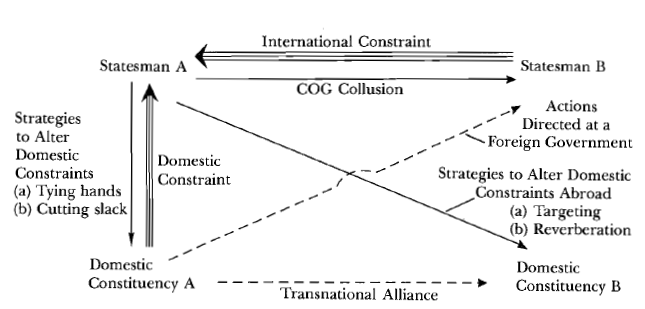 Further Reading
Integrating International and Domestic ‘Theories of International Bargaining by Andrew Moravesik https://www.princeton.edu/~amoravcs/library/double.pdf